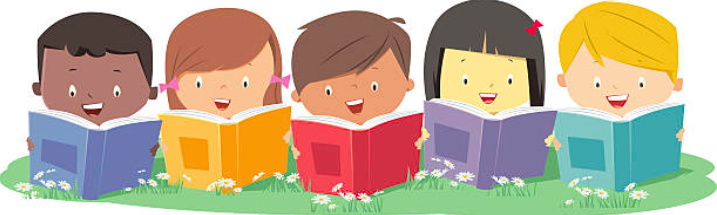 Welcome to our Year 3 Reading Workshop
Thursday 14th November 2019
What does reading look like in Year 3?
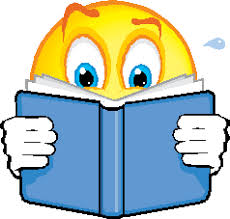 Let’s have a look at a Year 3 reading test paper.
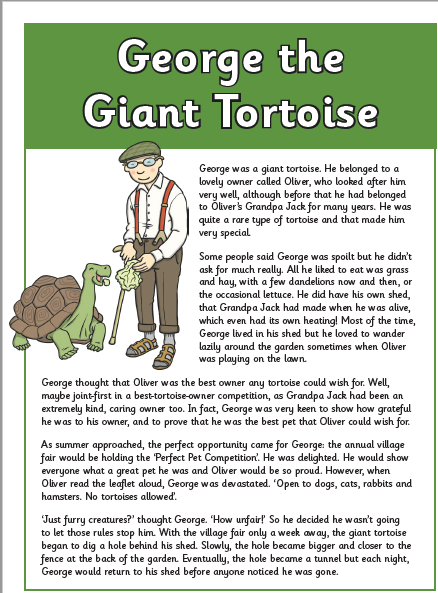 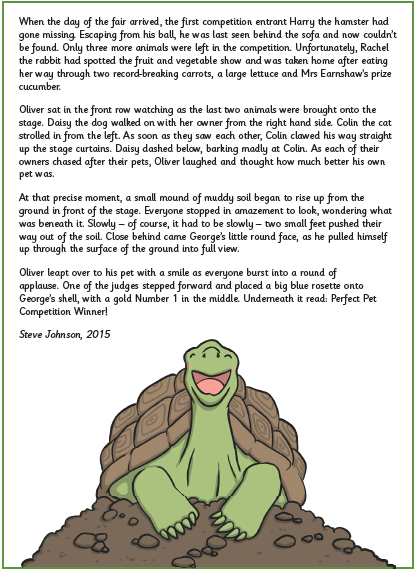 Fiction
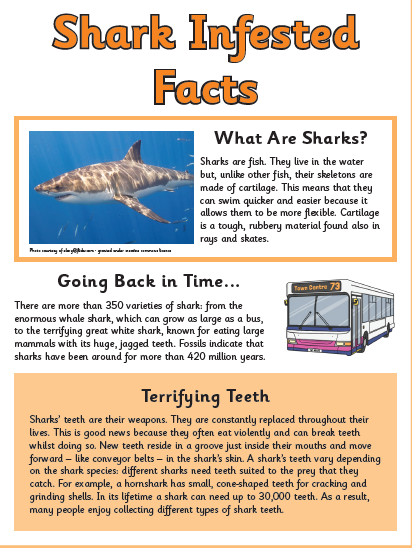 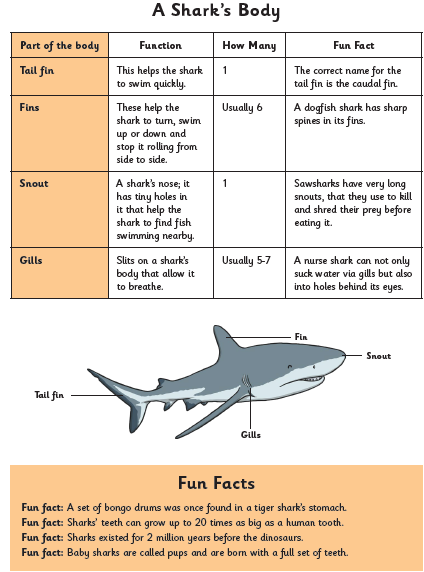 Non-Fiction
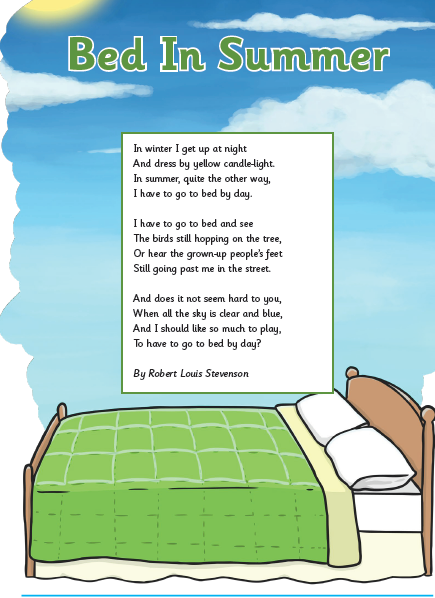 Poetry
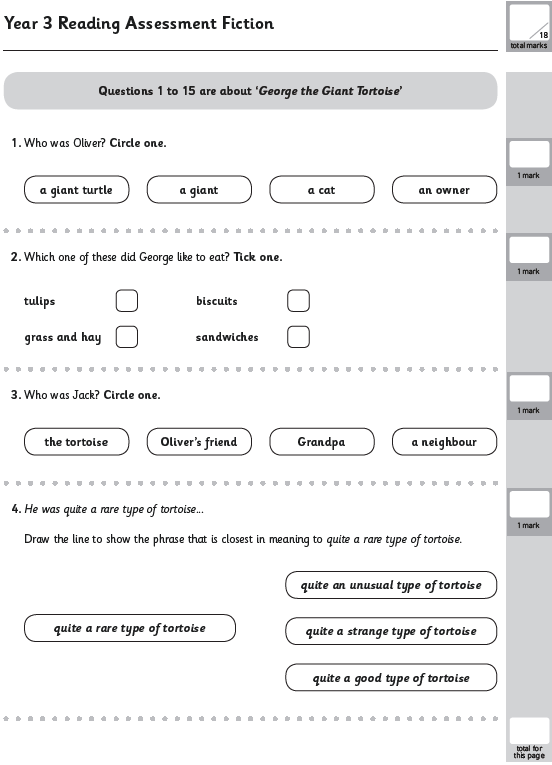 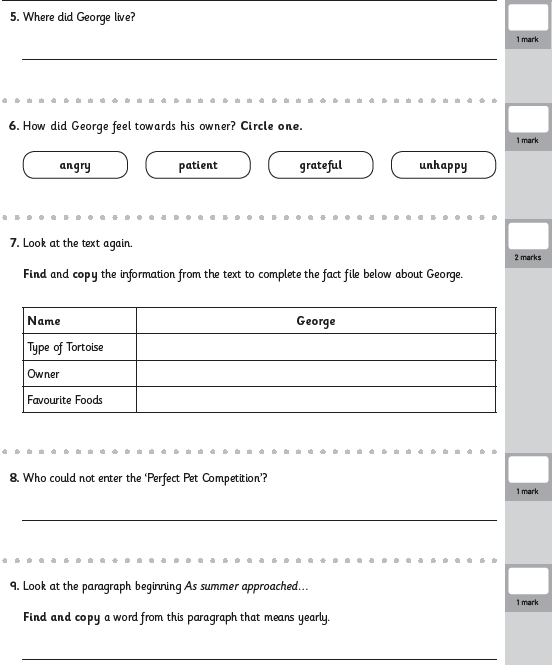 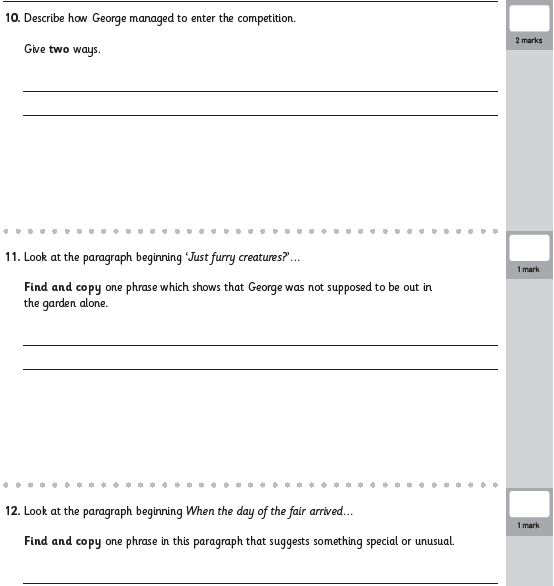 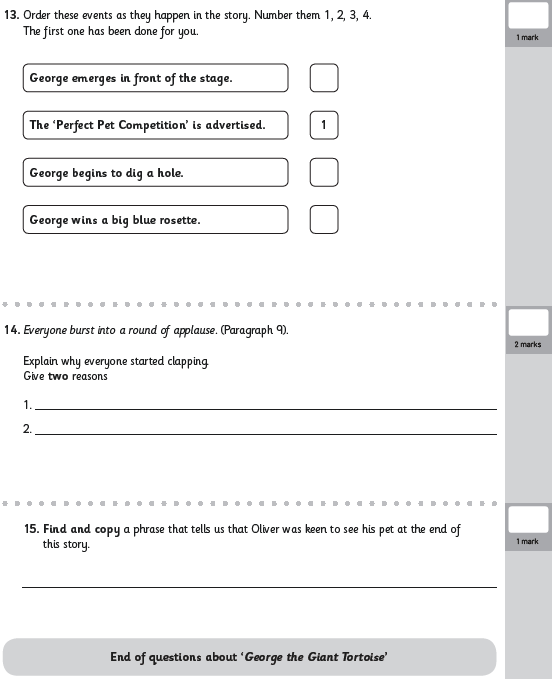 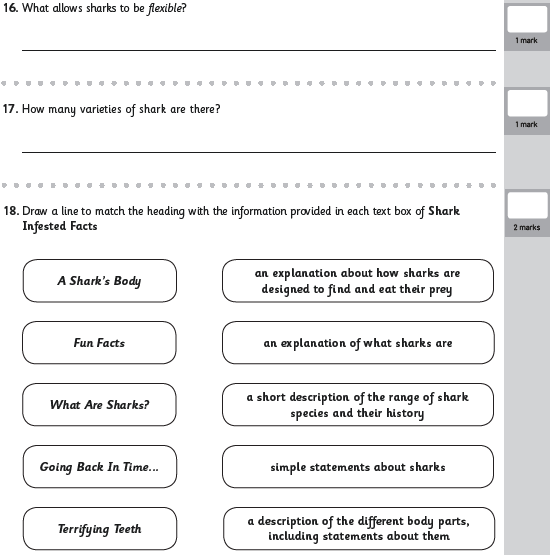 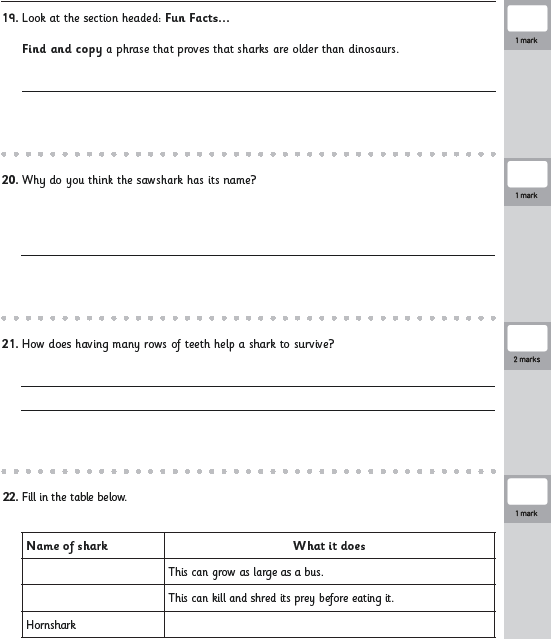 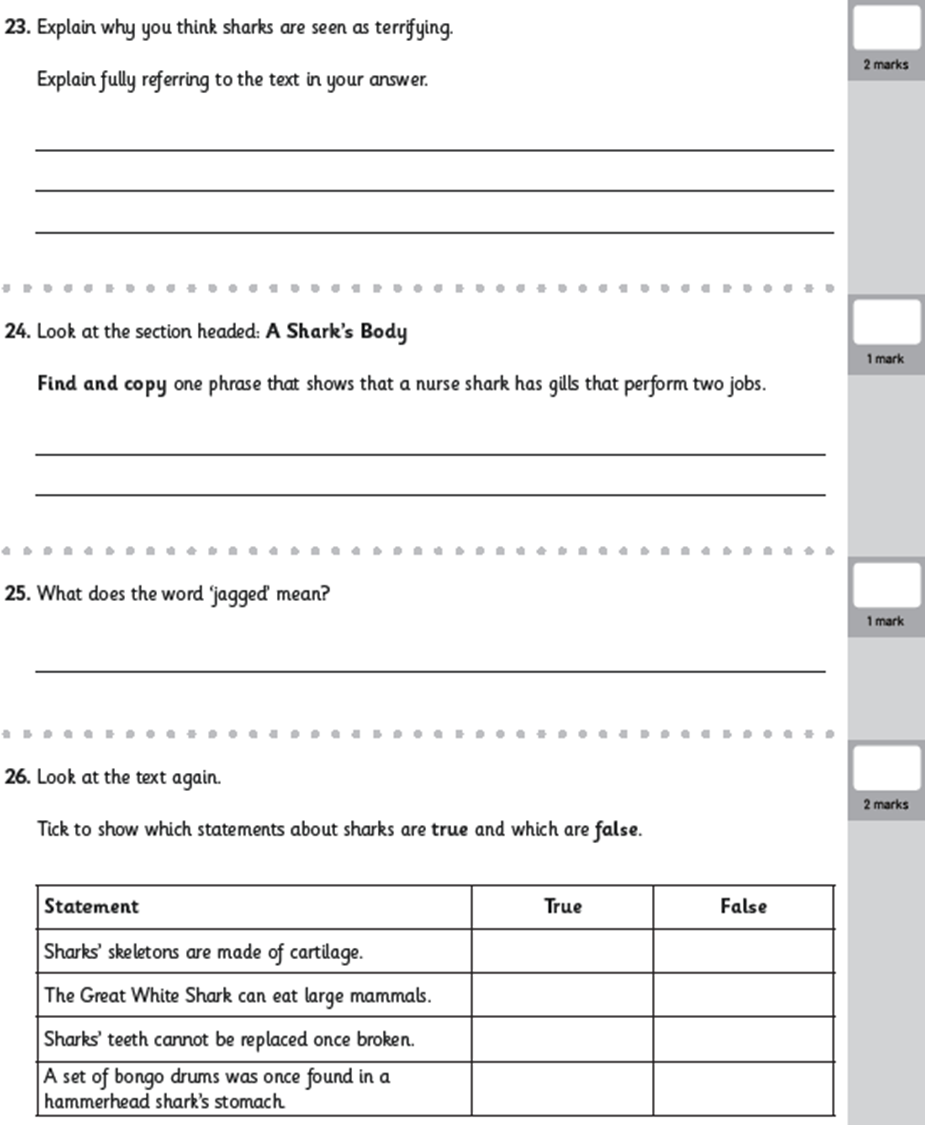 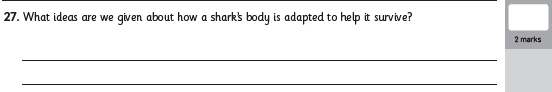 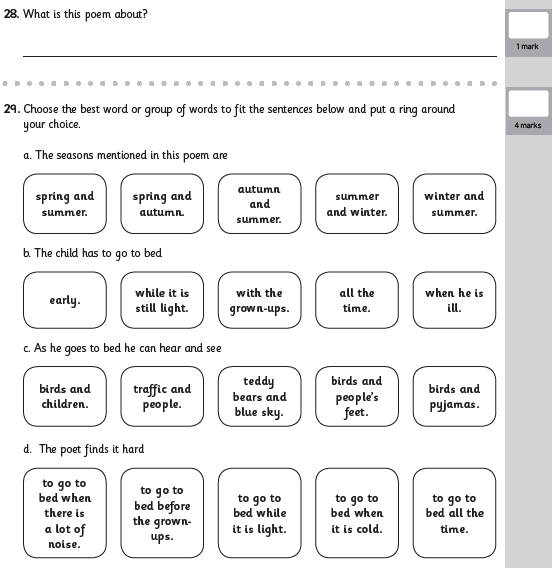 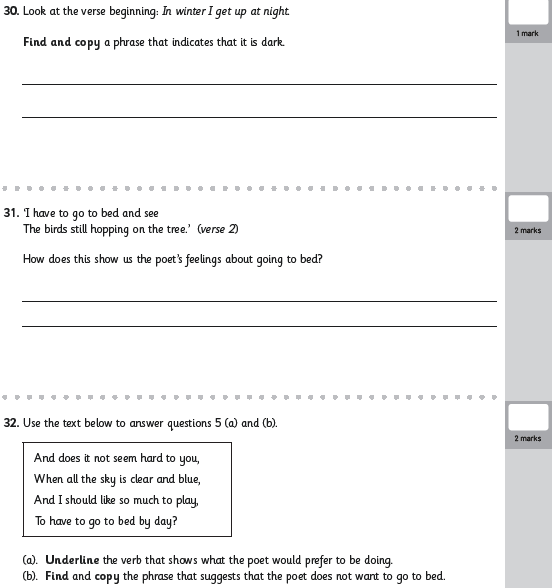 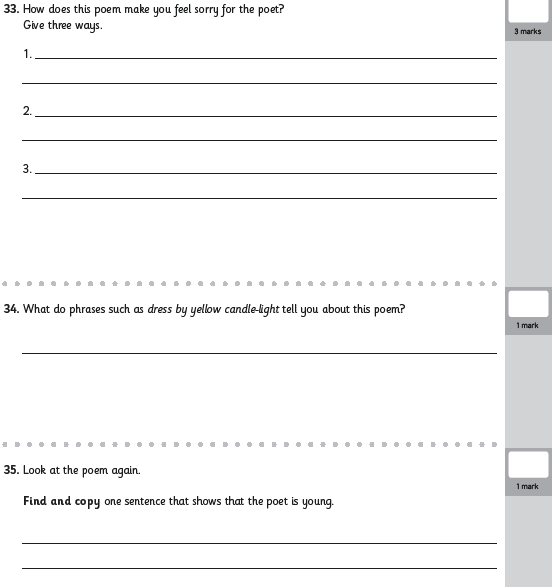 How is reading assessed in Year 3?
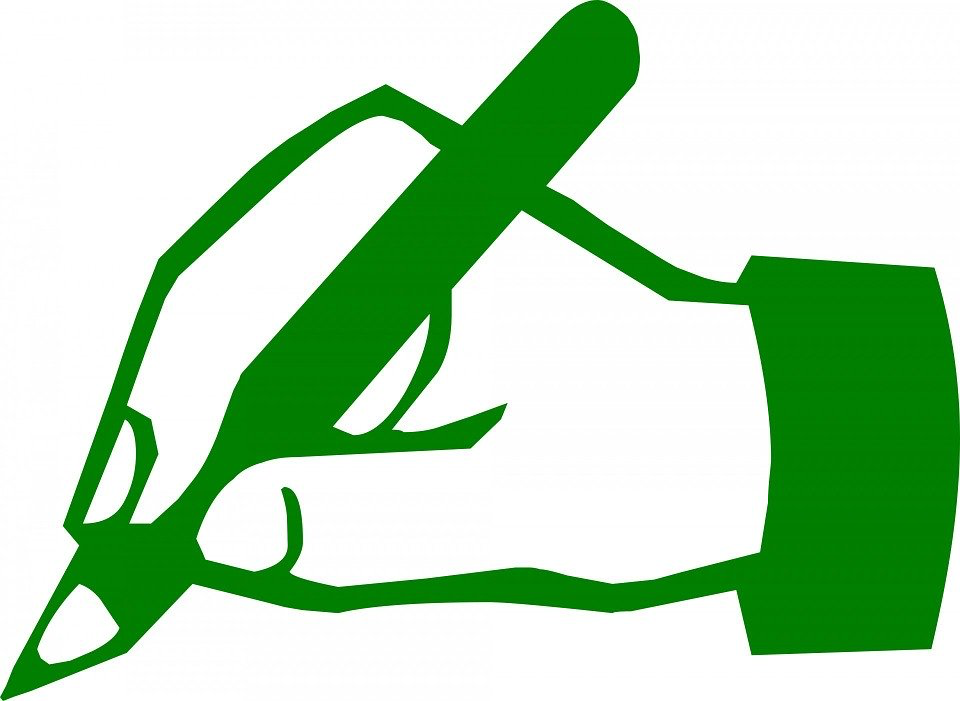 How is reading assessed in Year 3?
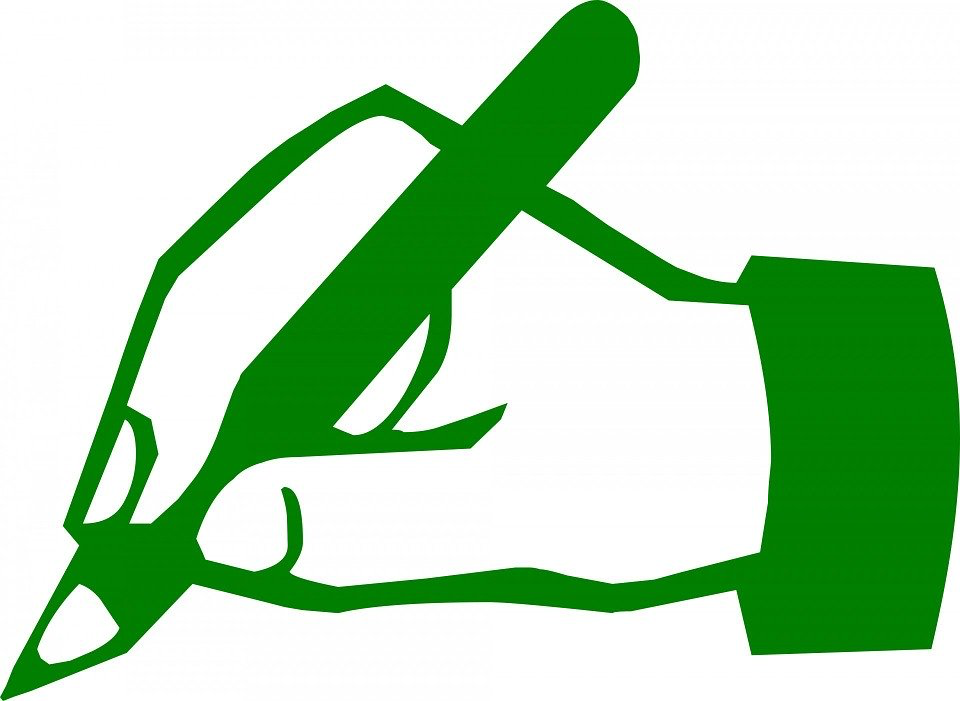 How is reading assessed in Year 3?
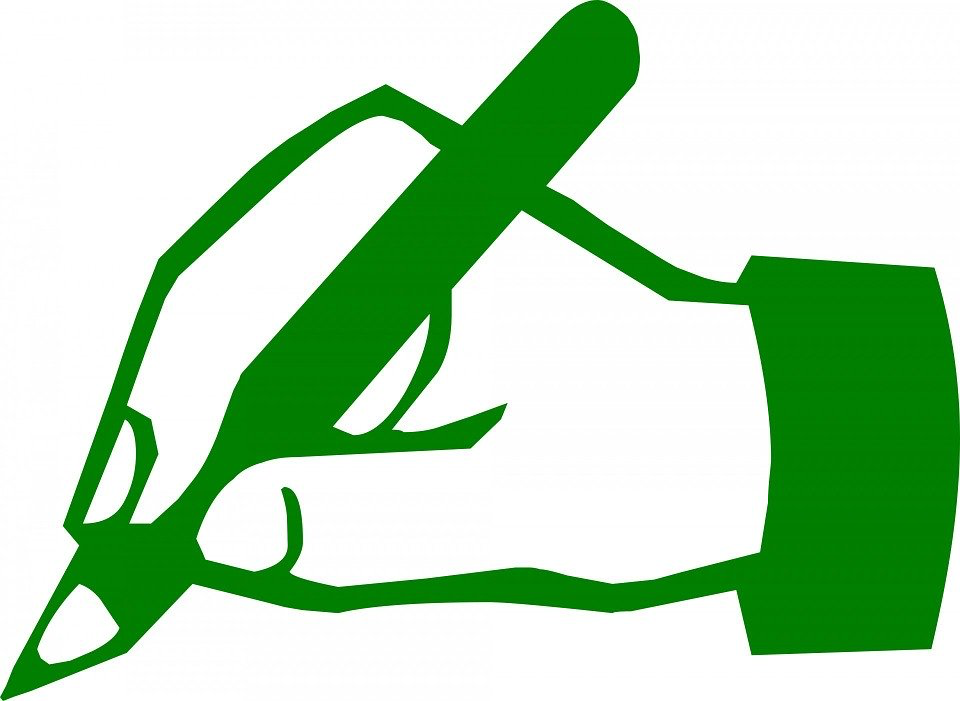 How is reading assessed in Year 3?
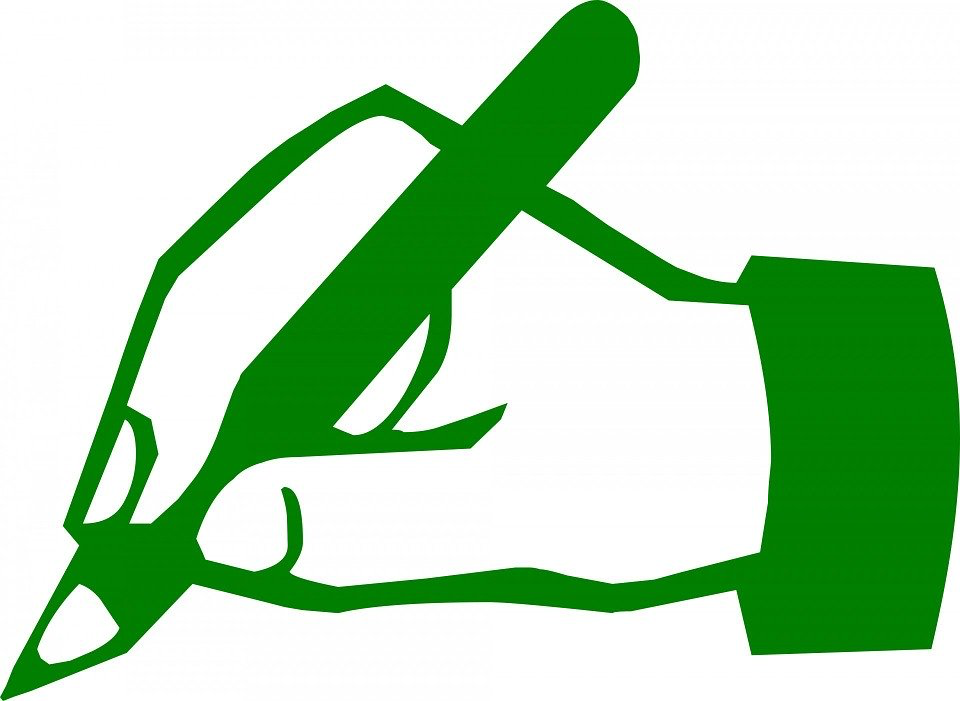 How is reading assessed in Year 3?
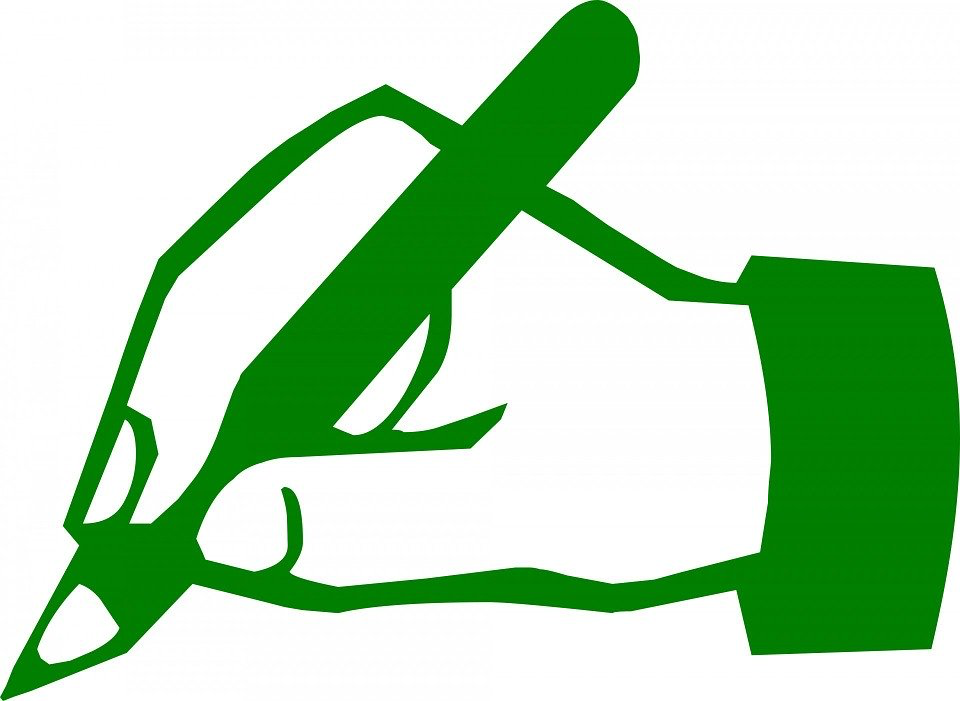 How is reading assessed in Year 3?
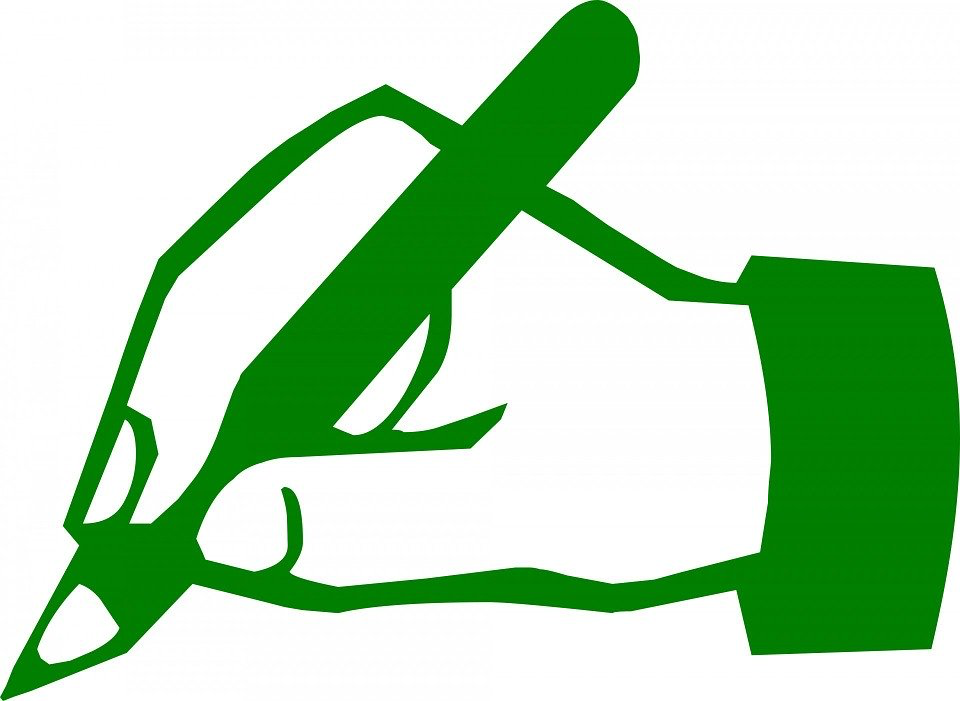 How is reading assessed in Year 3?
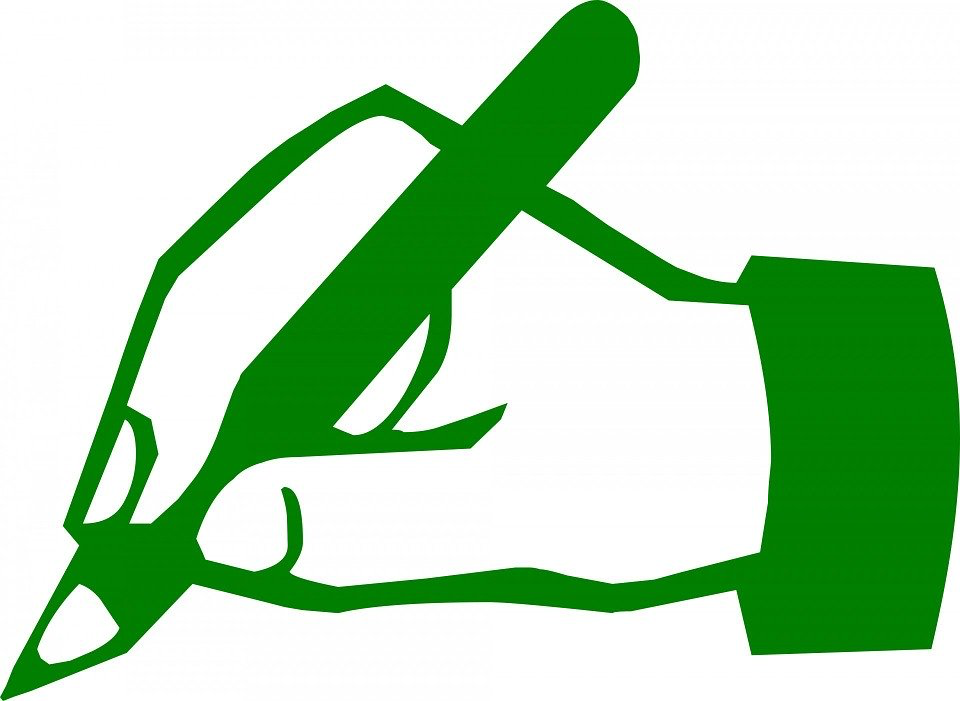 The 5 strands of reading comprehension
Word Meaning
Retrieval
Inference – with evidence
Summary
Prediction
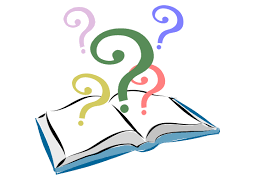 Word Meaning
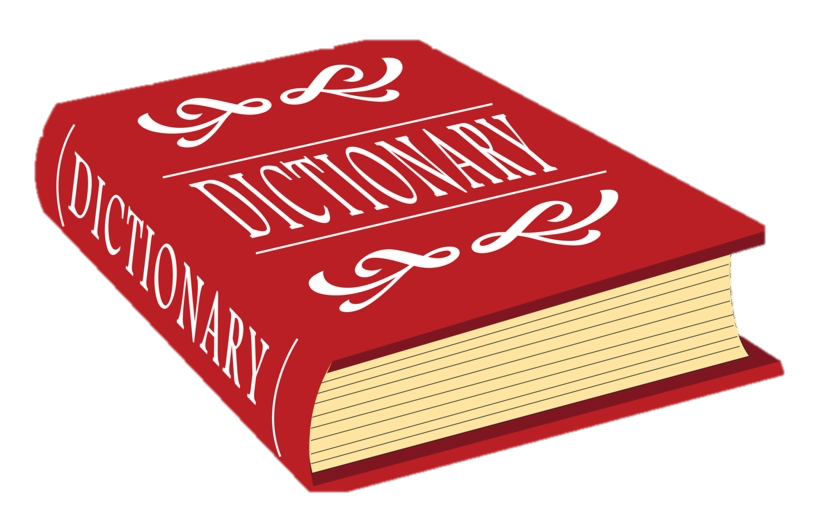 Your turn
You have 5 minutes to complete the word meaning activity.

You need to read the sentences and then decide the meaning of the word in bold.
Let’s look at our answers
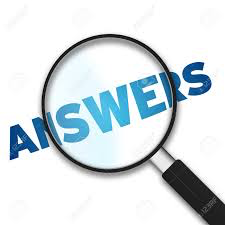 Inference  with evidence
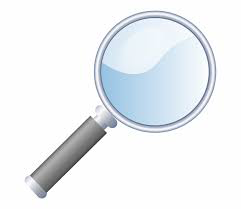 Your turn
You have 5 minutes to read the text. 

Then we will go through the questions as a group.
Let’s look at our answers
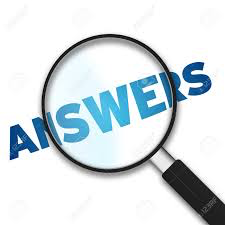 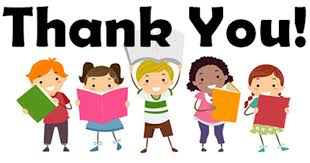